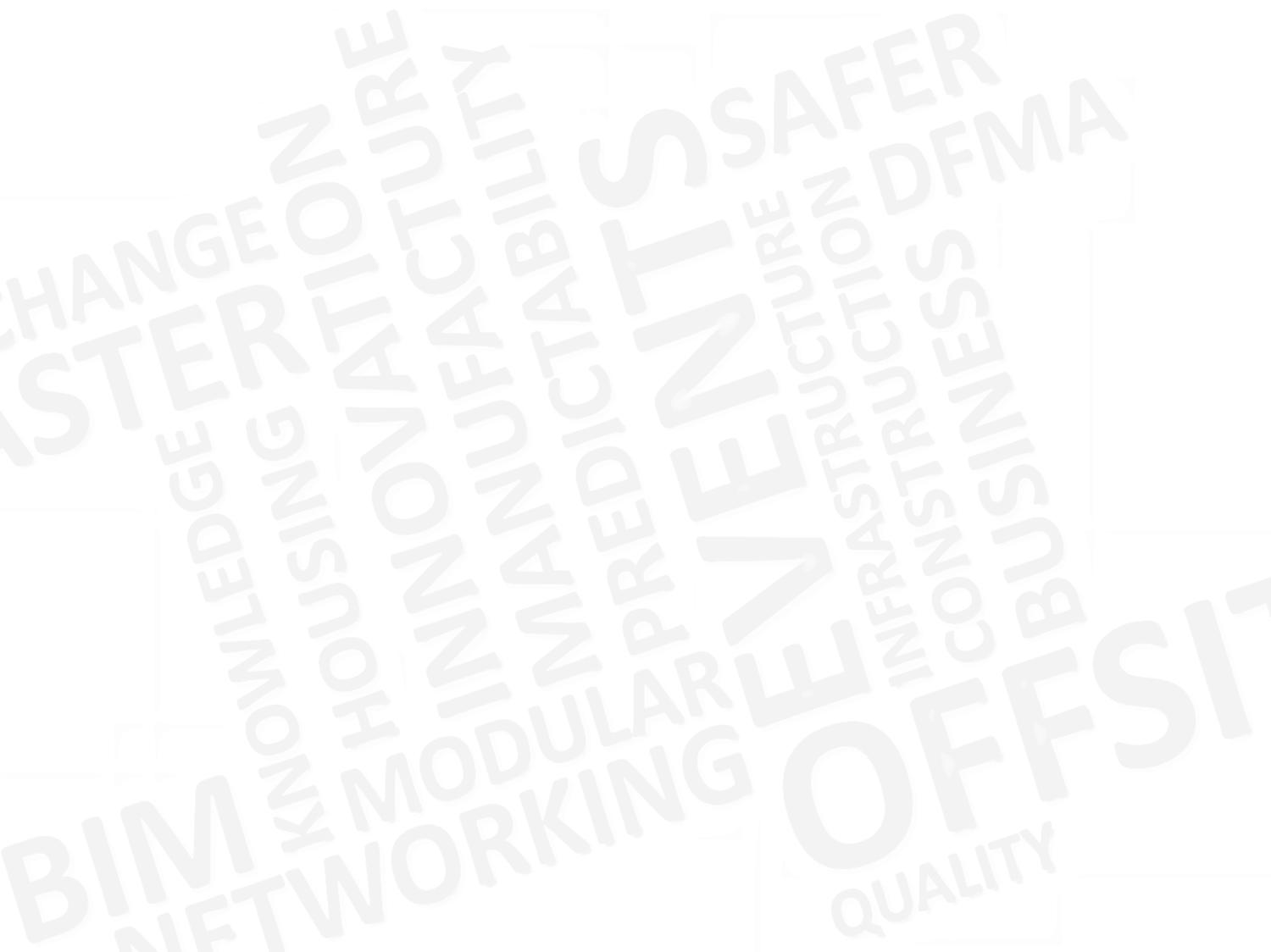 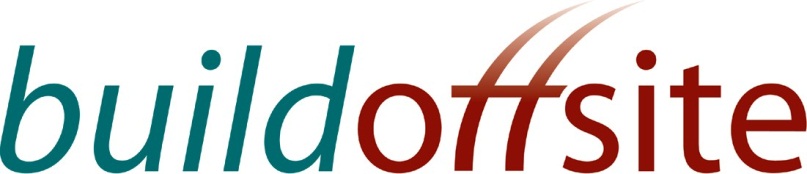 residential hub
Enabling Housing Delivery
How pre-manufactured homes are being used to increase housing supply
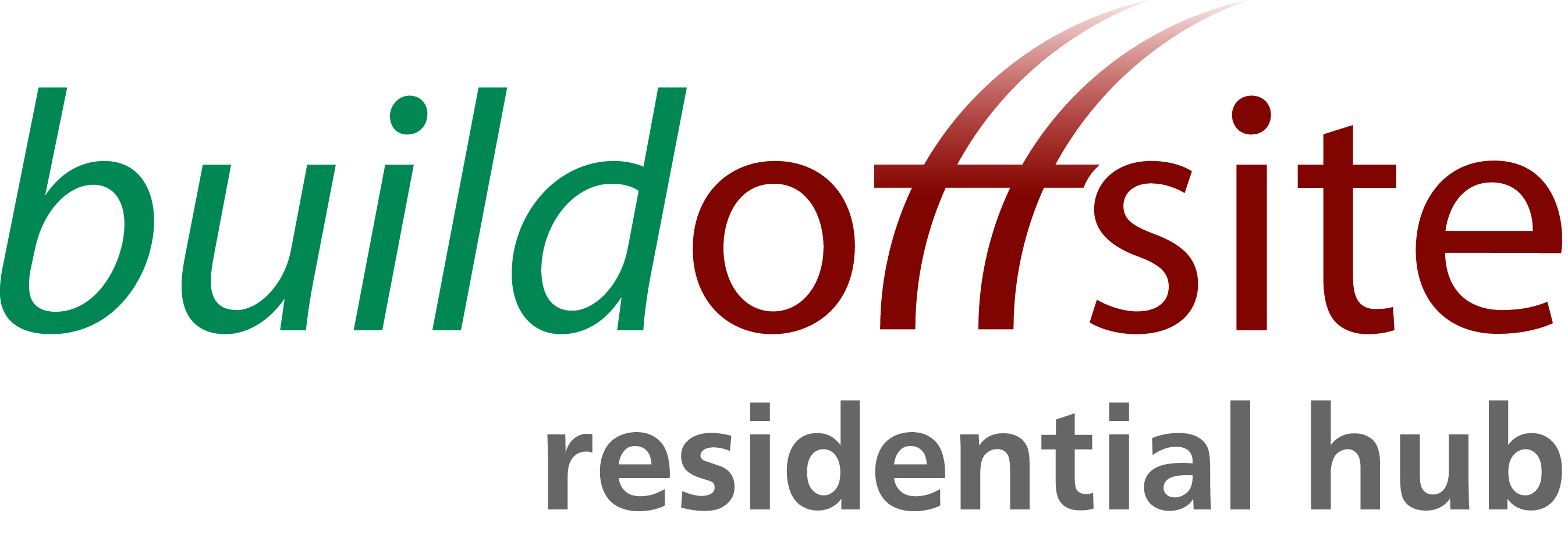 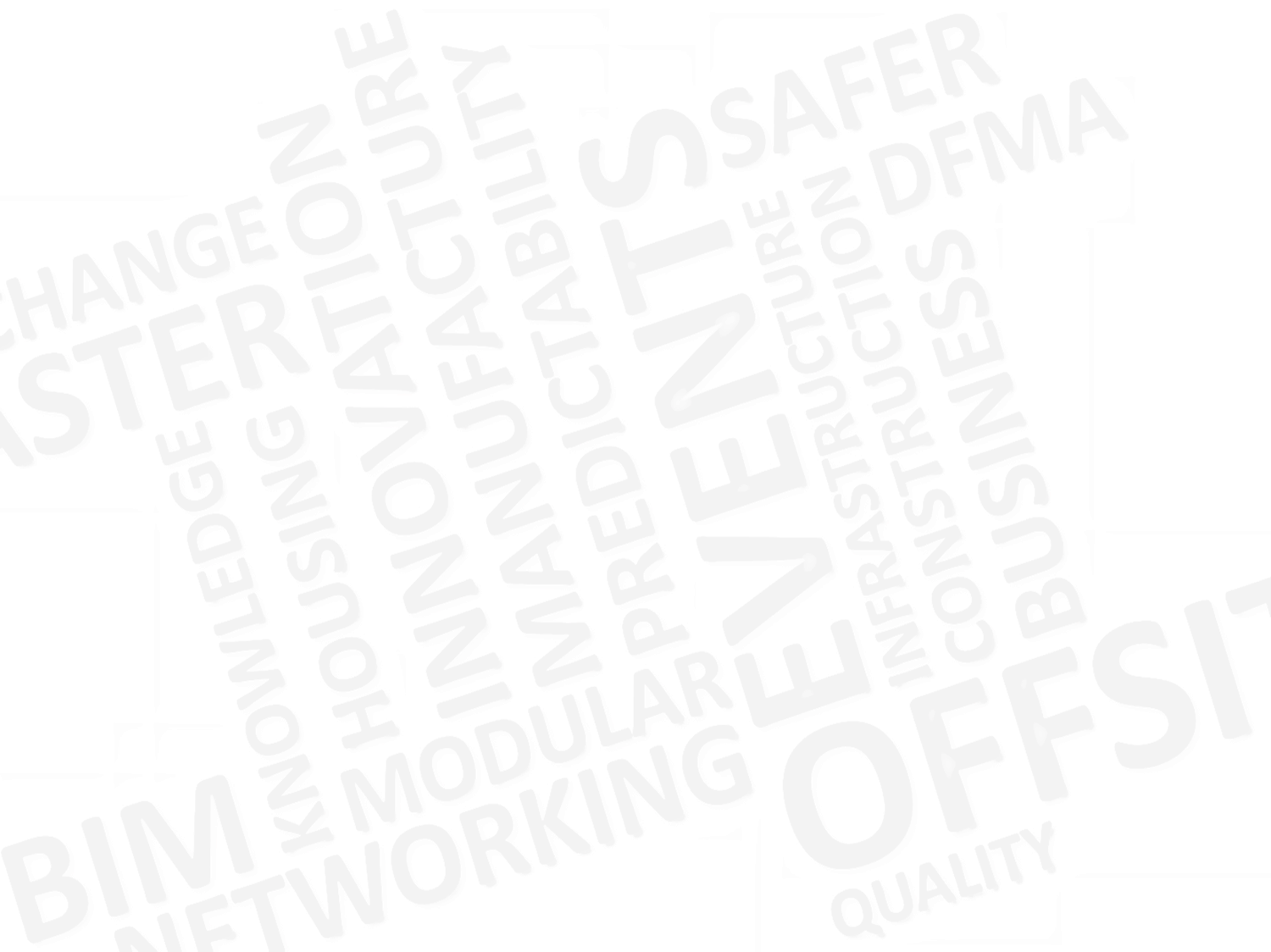 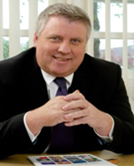 Dennis Seal  

Tim Hall

Keith Blanshard 

Lisa Norton

Anna Whiting
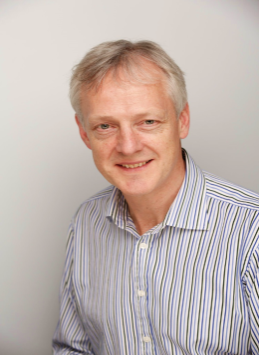 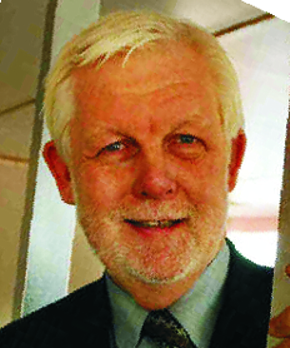 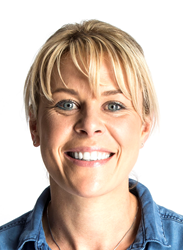 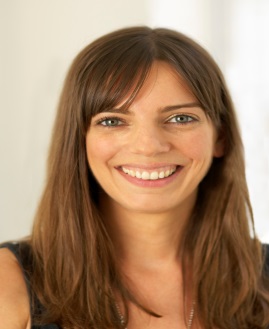 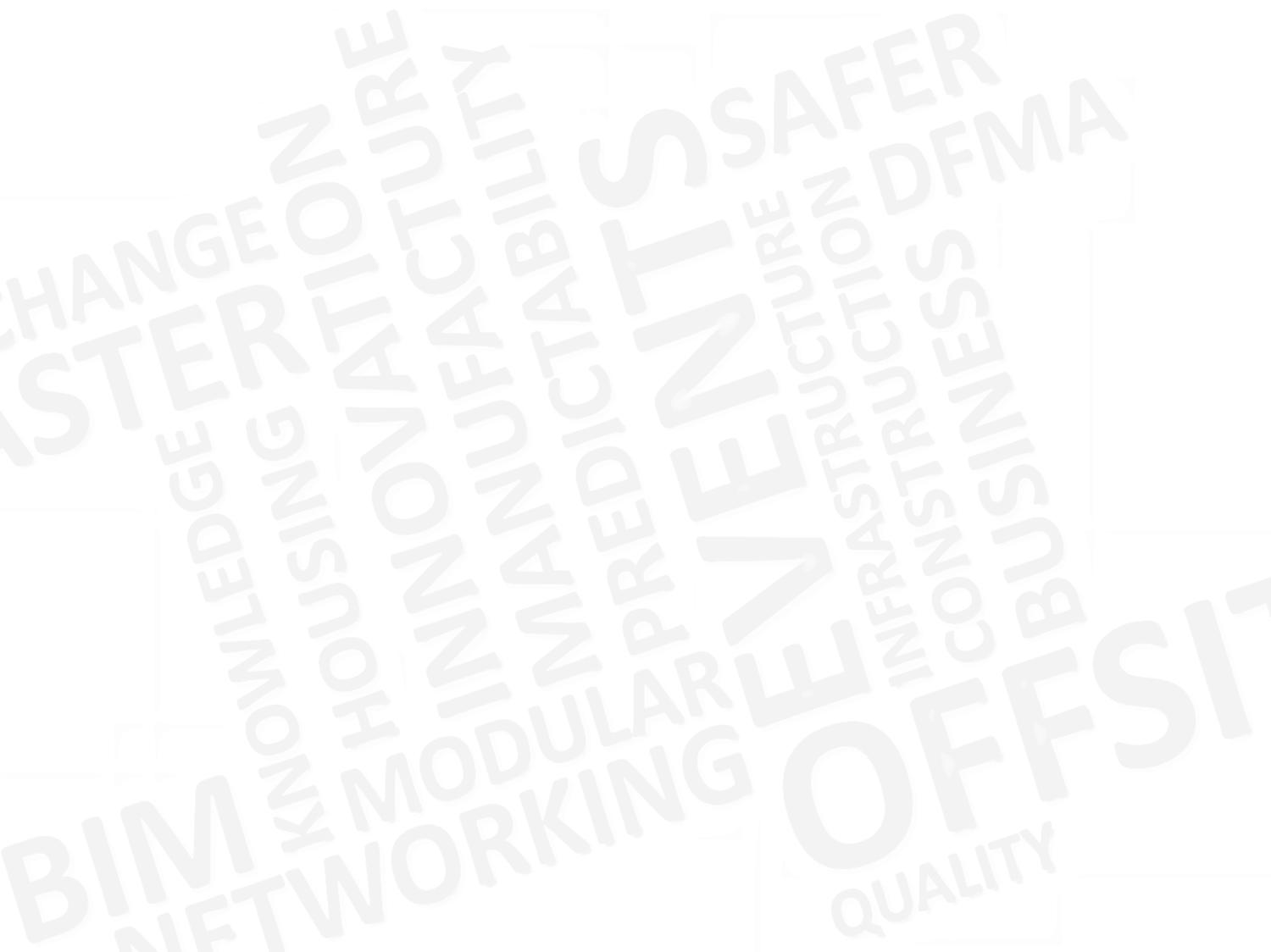 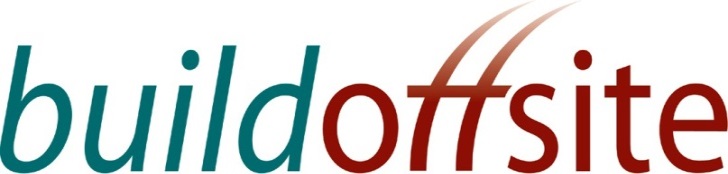 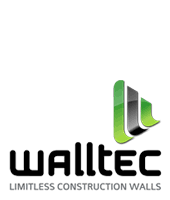 NEW MEMBERS

BRE

NPS Norwich

PROTRADE

Scottish Water

Connect2 Cleanrooms

Meinhardt

Berkeley Modular

BIM Object

Flagship Group

Ilke Homes

Walltec
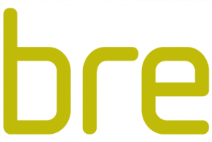 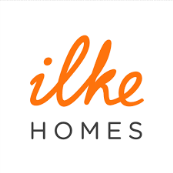 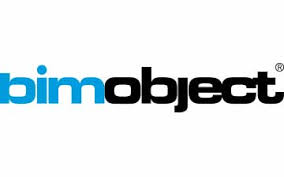 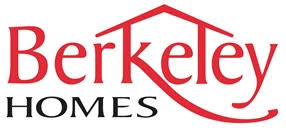 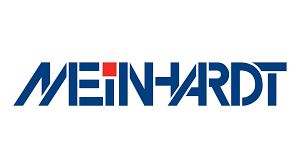 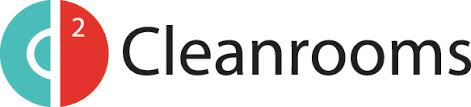 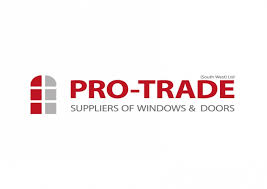 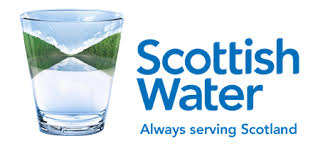 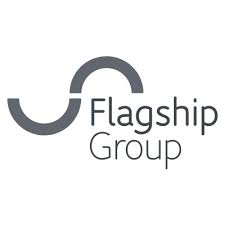 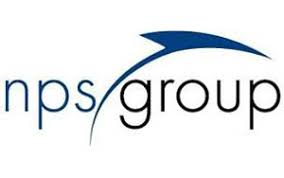 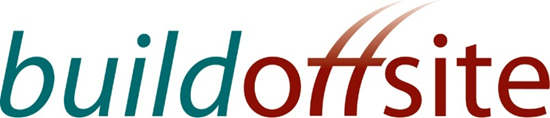 Today’s Agenda

14:00 Registration
14:15 Welcome 
14:25 Buildoffsite Residential Hub
14:45 Speakers
Brian Ham, Home Group
Wayne Yeomans, B&K Structures
Brendan Geraghty, GT Architects
Michael O’Doherty, One Public Estate
15:45 Afternoon Tea & Networking
16:30 Panel Debate
Collaboration
17:00 Open Discussion
 17:45 Other Business
Update, Feedback, Interests, Future Plans, Constitution, Sub-Group, Strategy, Future Events, Participation, Membership, Other business
18:00 Optional Drinks & Networking
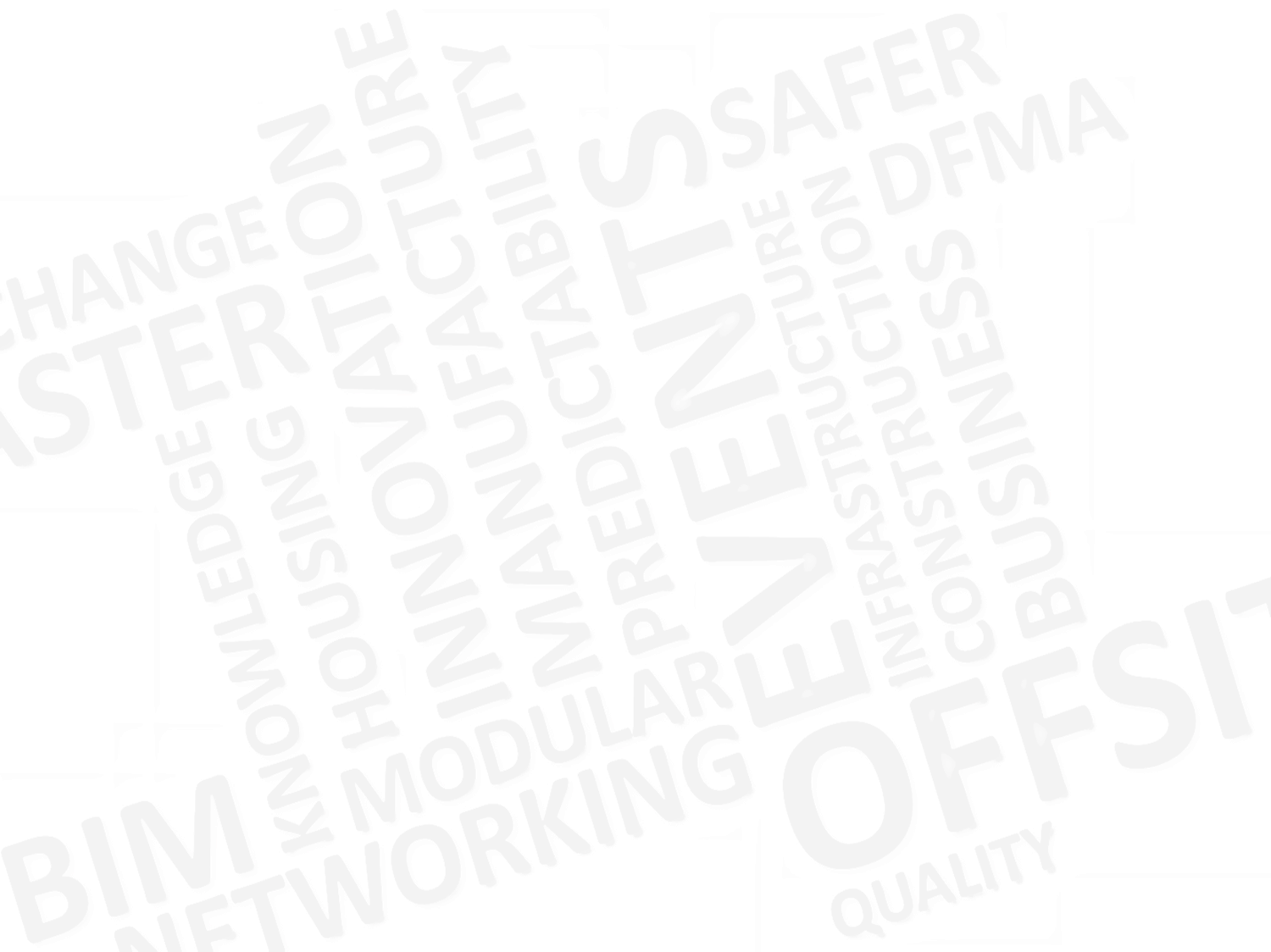 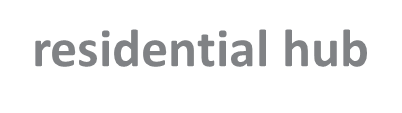 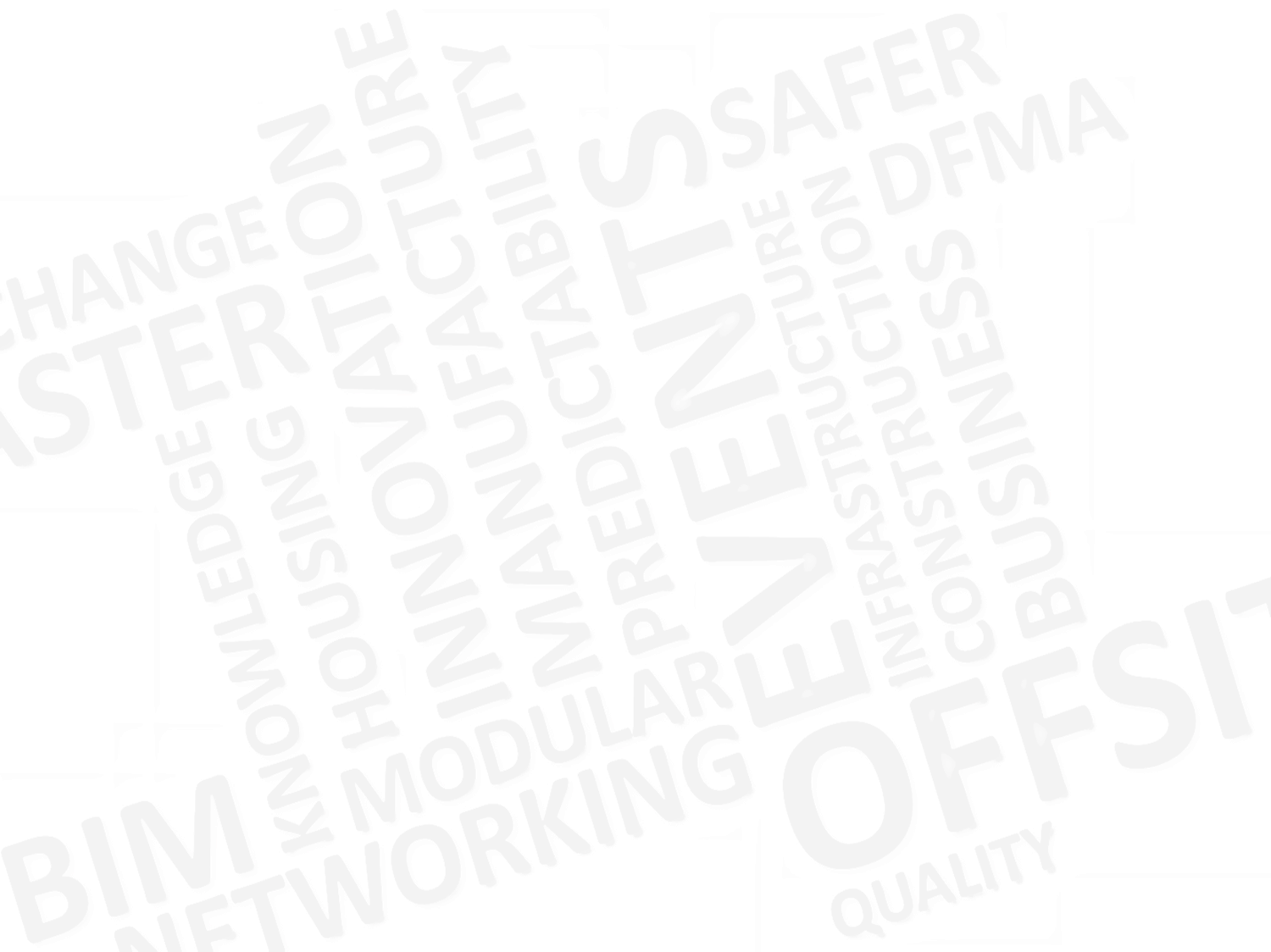 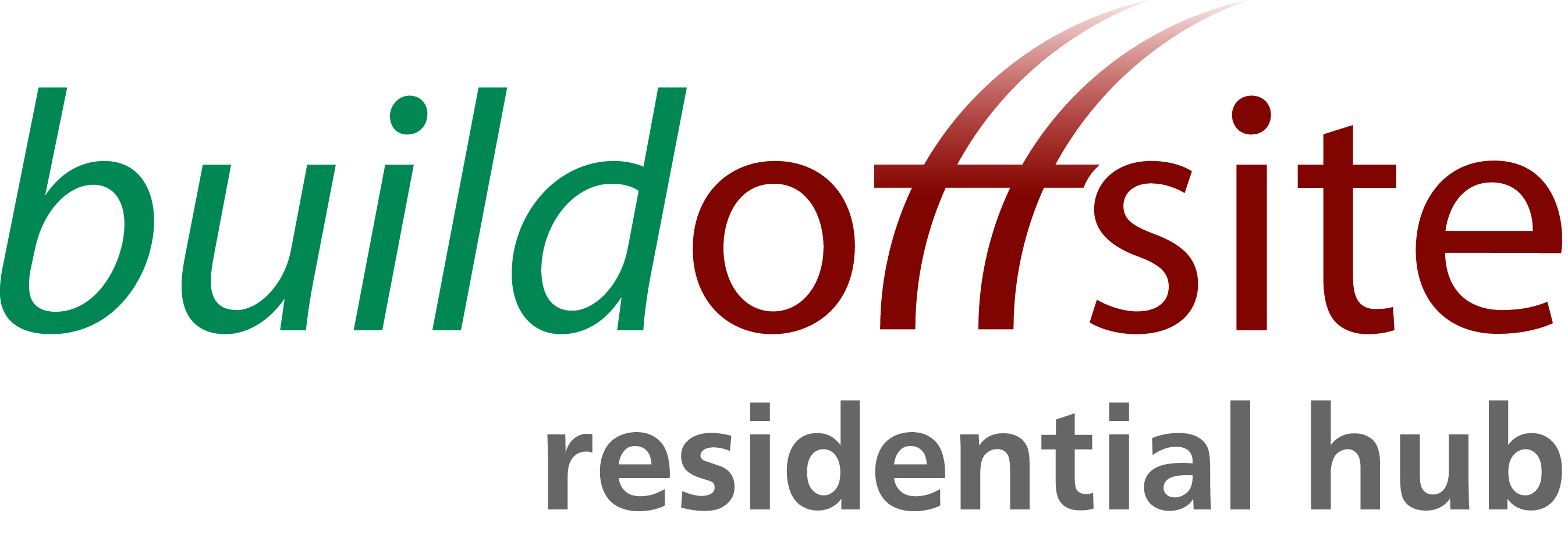